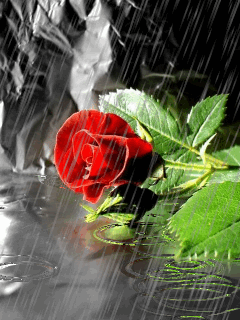 কৃষি শিক্ষা বিষয়ের পক্ষ থেকে সবাইকে- স্বাগতম
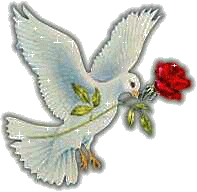 [Speaker Notes: স্লাইড নং-১-স্বাগতম]
পরিচয়
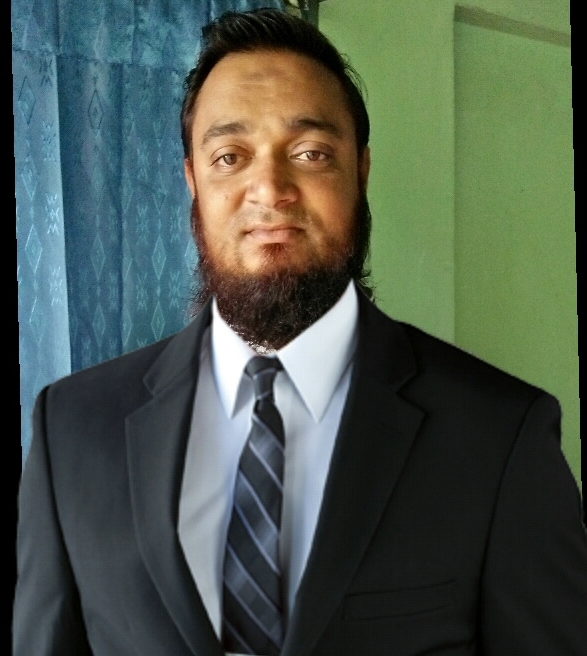 শ্রেণি: অষ্টম; বিষয়: কৃষিশিক্ষা
অধ্যায়: ১ম (পাঠ-4)
সময়: ৫০মিনিট
শেখ-মাসুদুর রহমান
নওয়াপাড়া ইয়াকুব আলী আদর্শ হাইস্কুল, বাগেরহাট।
ই-মেইল shaikhmasudurrahman@gmail.com
মোবাইল  ০১৭১২-১৭৫৬৪২
[Speaker Notes: স্লাইড নং ০২]
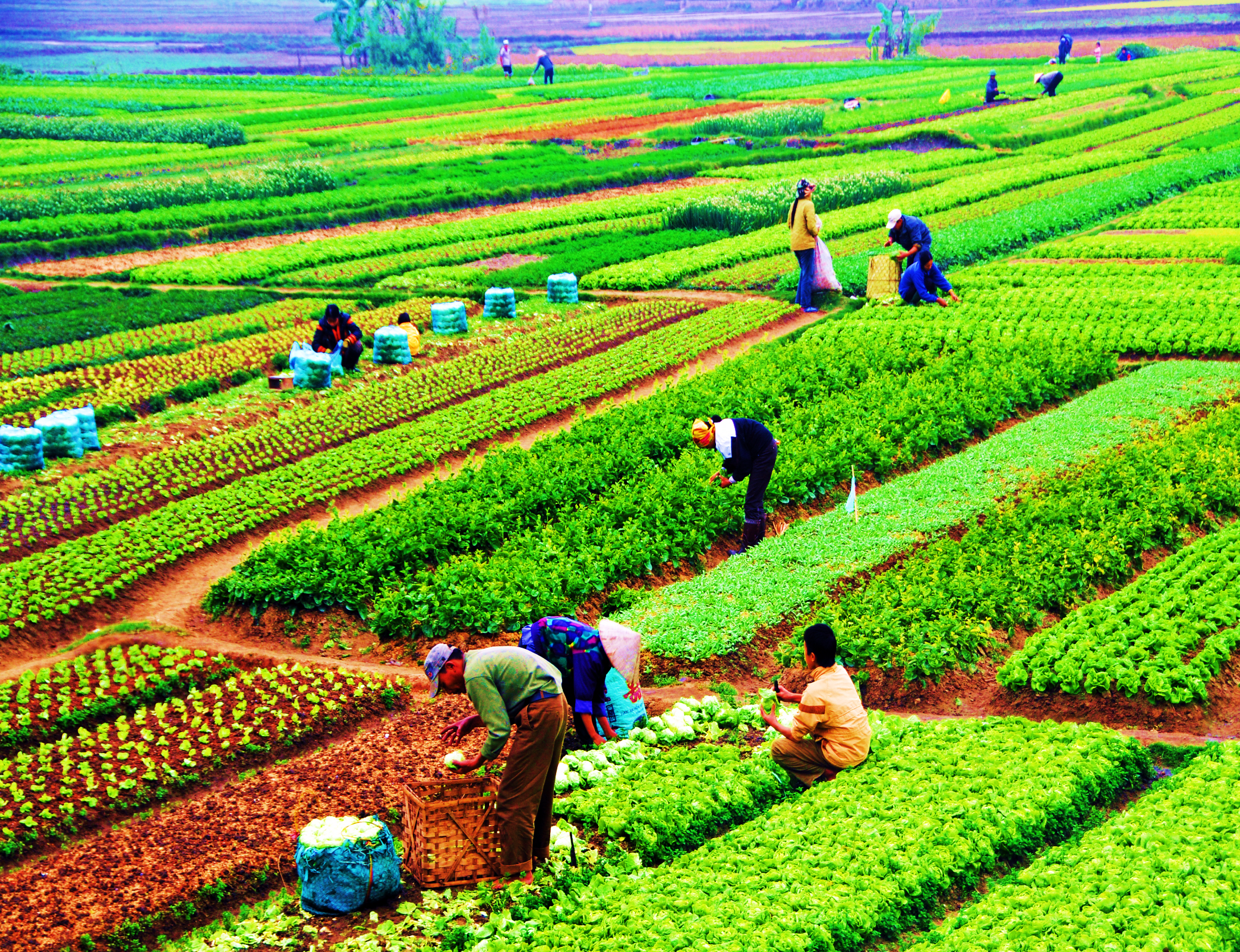 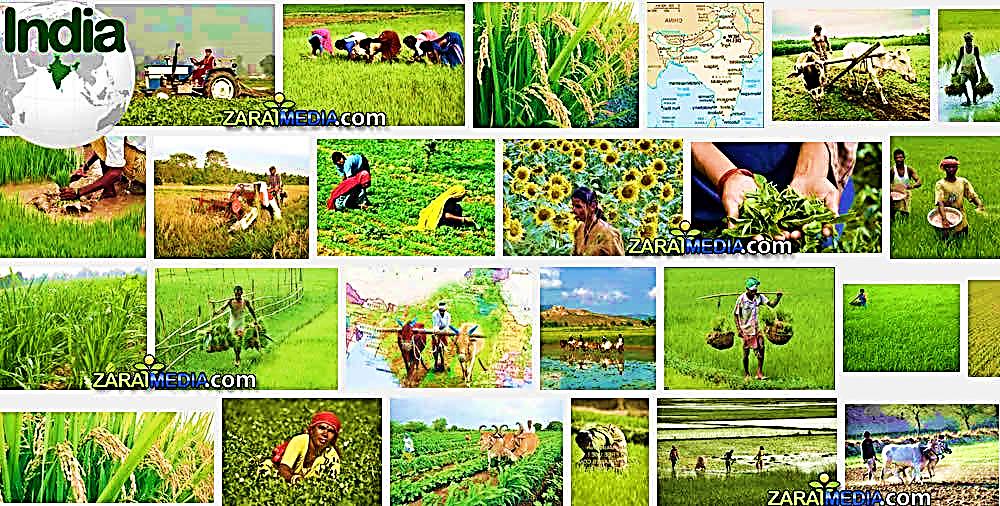 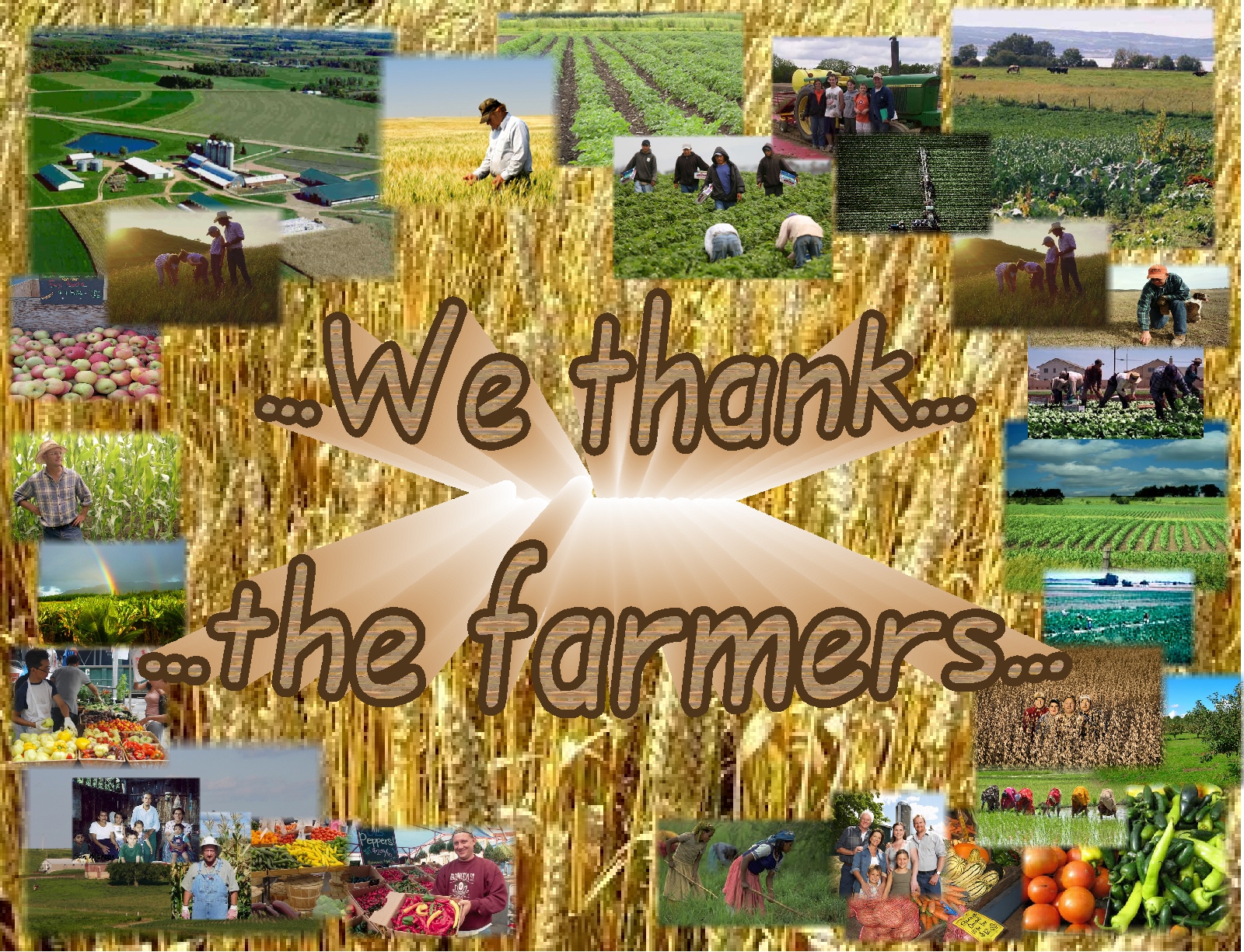 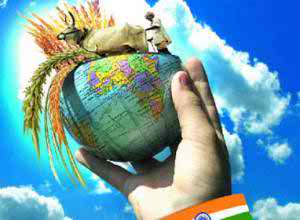 [Speaker Notes: স্লাইড নং-৩-এই স্লাইডের মাধ্যমে এশীয় ও বিশ্ব-প্রেক্ষাপটে তথা বিভিন্ন দেশের কৃষির চিত্র তুলে ধরা হয়েছে-]
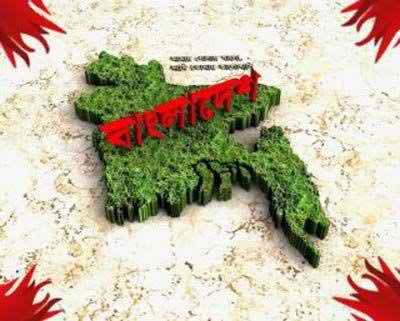 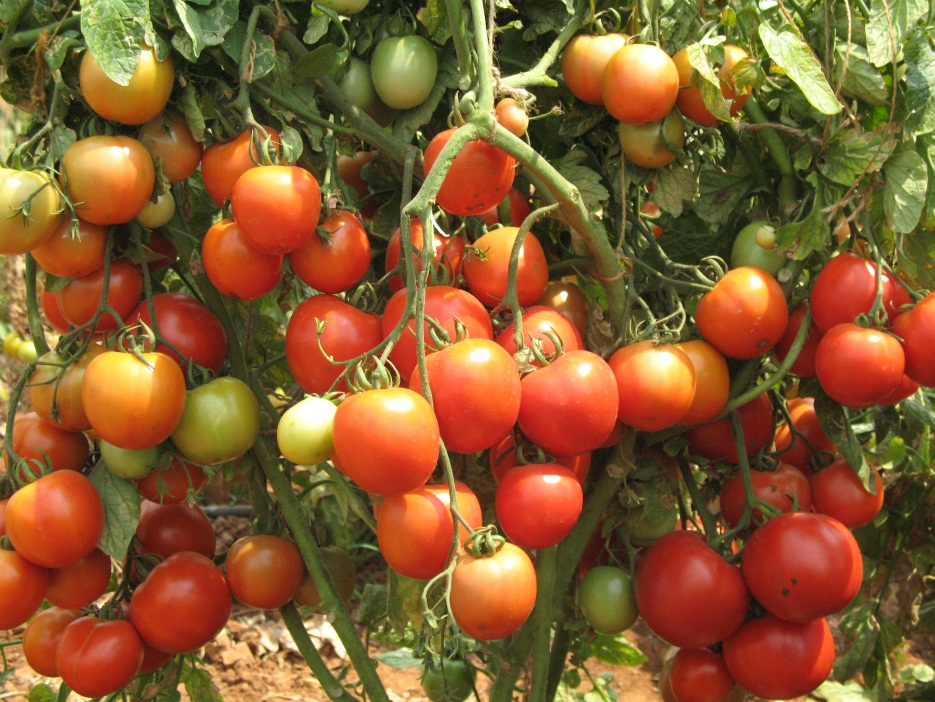 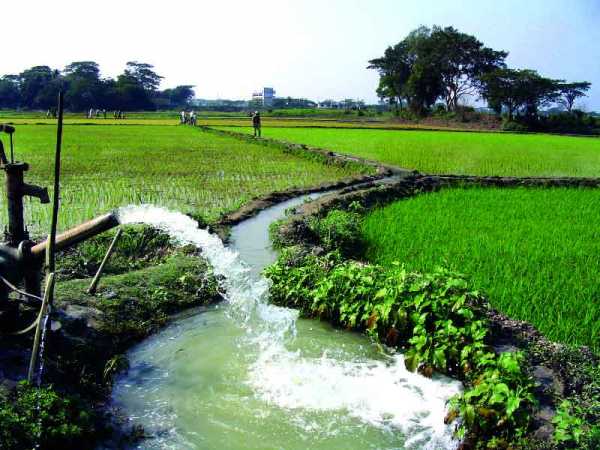 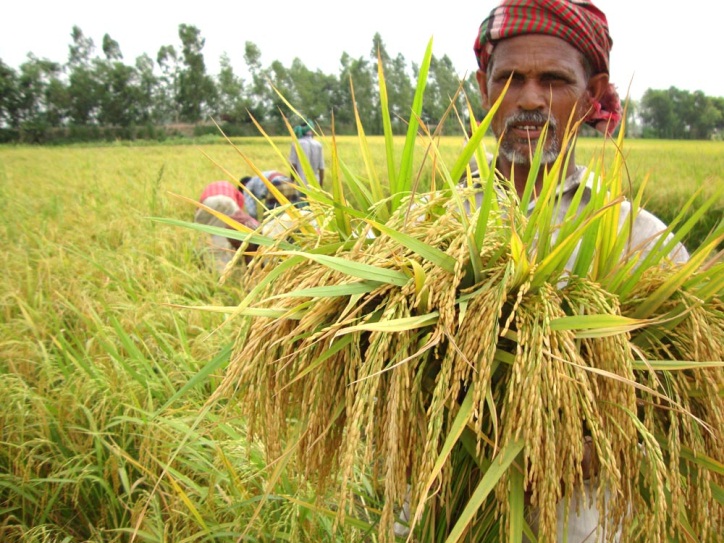 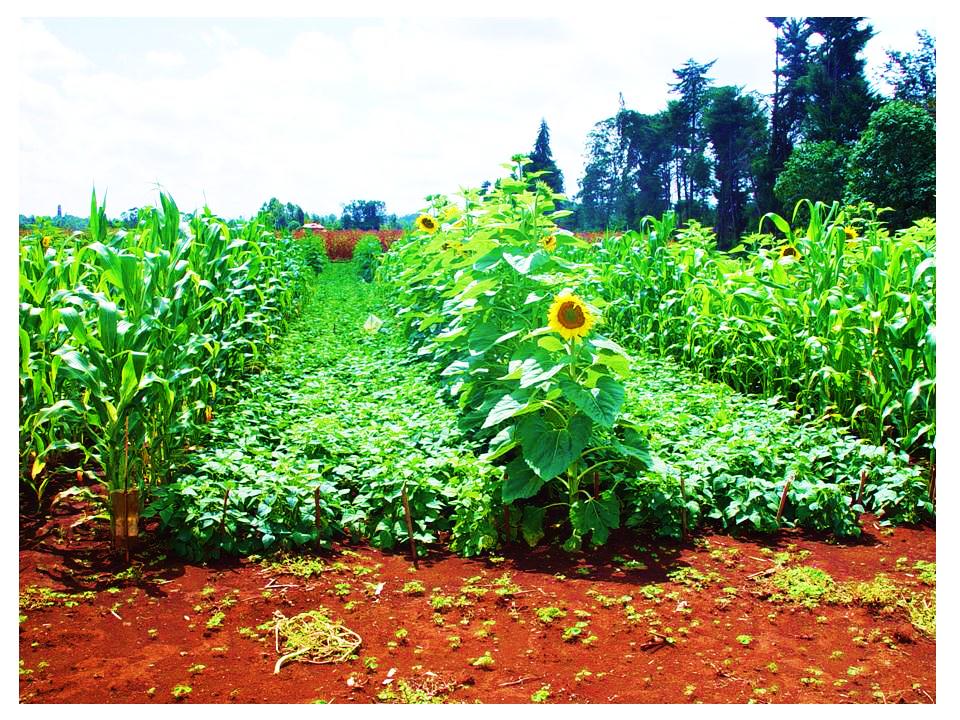 [Speaker Notes: স্লাইড নং-৪-এই স্লাইডের মাধ্যমে বাংলাদেশের কৃষির চিত্র তুলে ধরা হয়েছে।]
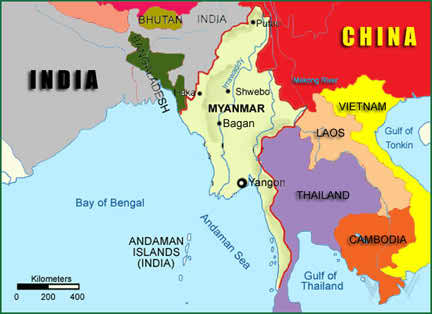 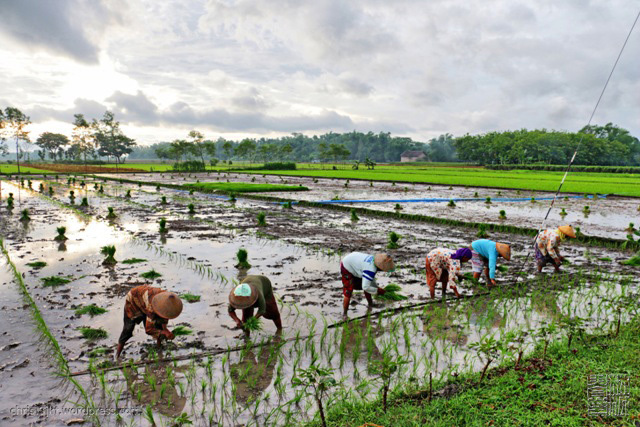 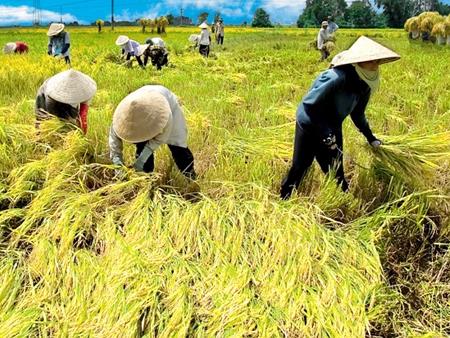 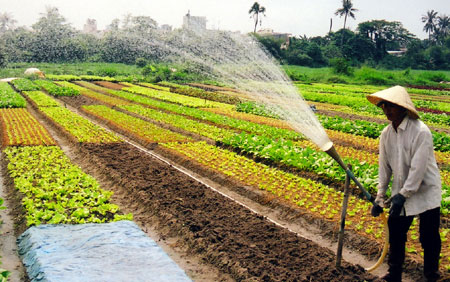 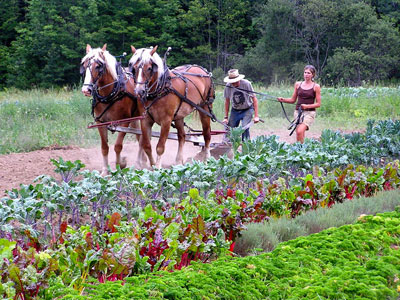 [Speaker Notes: স্লাইড নং ০৫-এই স্লাইডের মাধ্যমে চীনের কৃষির চিত্র তুলে ধরা হয়েছে।  এভাবে পাঠে আসবে এশীয় ও বিশ্ব-প্রেক্ষাপটে বাংলাদেশের কৃষির তুলনা।]
আজকের পাঠ
এশীয় ও বিশ্ব-প্রেক্ষাপটে বাংলাদেশের কৃষির তুলনা
[Speaker Notes: স্লাইড নং-৬-পাঠ ঘোষণা]
শিখনফল
এই পাঠ শেষে শিক্ষার্থীরা-
১। বাংলাদেশে সুপার হাইব্রিড চাষের অসুবিধা ব্যাখ্যা করতে পারবে।
২। চীন দেশের সাথে বাংলাদেশের কৃষির তুলনা করতে পারবে।
৩। ধান বীজ উৎপাদনে বাংলাদেশের কৃষকরা সার্বভৌম কেন?তা বলতে পারবে।
[Speaker Notes: স্লাইড নং-৭-শিখনফল]
বাংলাদেশ,ভারত,চীন ও ভিয়েতনাম এই চারটি দেশ এশিয়া মহাদেশে অবস্থিত
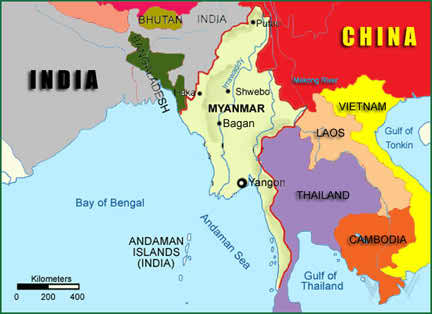 [Speaker Notes: স্লাইড নং ০৮- এই স্লাইডের মাধ্যমে এশিয়া মহাদেশে  বাংলাদেশ,ভারত,চীন ও ভিয়েতনাম এই চারটি দেশ এশিয়া মহাদেশে অবস্থিত।এনিমেশনের মাধ্যমে দেখানো হয়েছে।]
চারটি দেশের প্রধান উৎপাদন হচ্ছে ধান
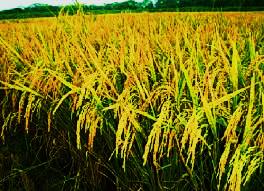 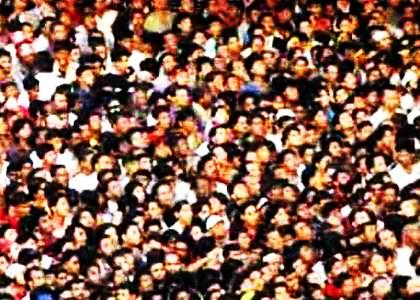 চীন, ভারত ও বাংলাদেশ অত্যন্ত জনবহুল দেশ।
চারটি দেশের প্রধান উৎপাদন হচ্ছে ধান।
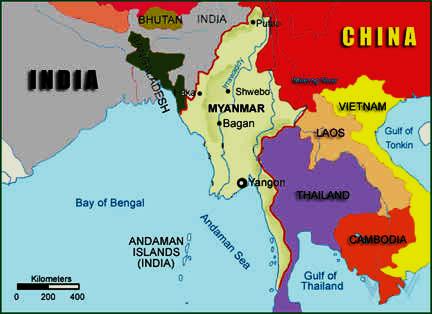 প্রধান খাদ্য ভাত
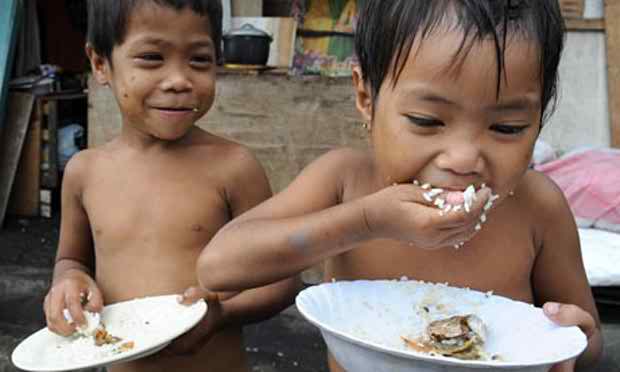 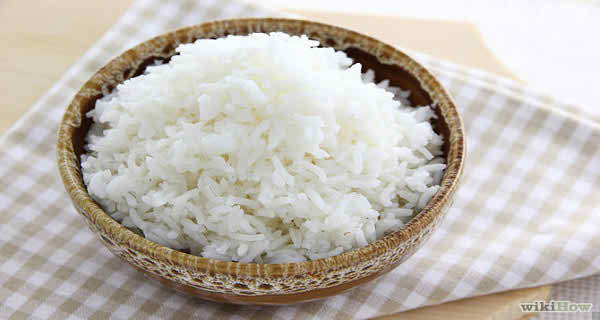 [Speaker Notes: স্লাইড নং-৯-এই স্লাইডের মাধ্যমে চারটি দেশের প্রধান উৎপাদন ফসল , প্রধান খাদ্যশস্য এবং জনবহুল দেশ চীন, ভারত, বাংলাদেশ দেখানো হয়েছে।]
বাংলাদেশের তুলনায় চীন কৃষিতে অনেক উন্নত
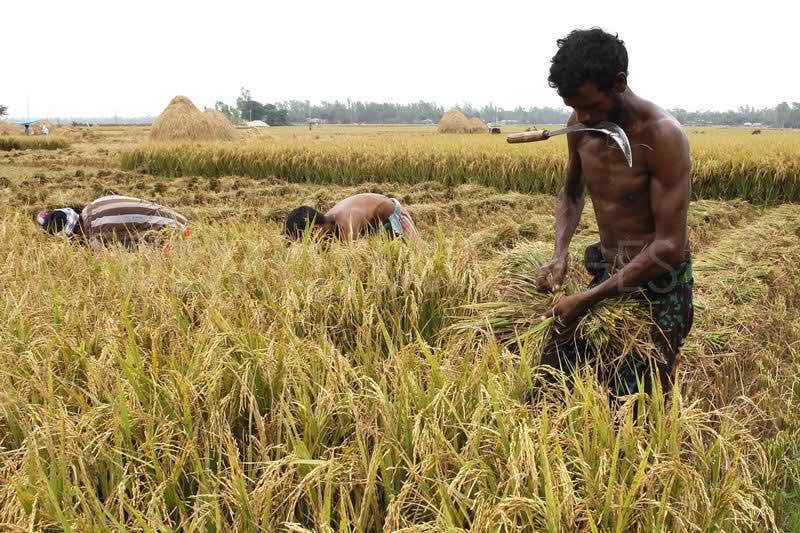 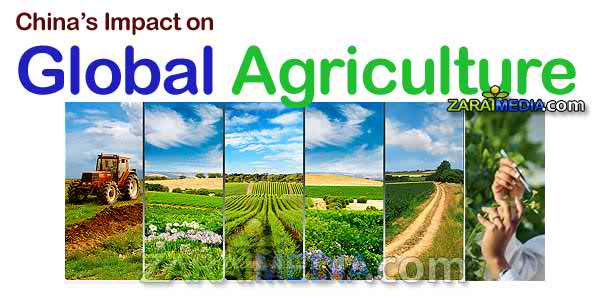 চীন দেশের কৃষি
বাংলাদেশের কৃষি
[Speaker Notes: স্লাইড নং-১০- এই স্লাইডের মাধ্যমে বাংলাদেশের তুলনায় চীন কৃষিতে অনেক উন্নত তা দেখানো হয়েছে।]
জীনগত অর্থাৎ বংশগতি গত পরিবর্তন
সুবিধা
অসুবিধা
চীনের ধান গবেষকগণ দাবী করেছেন আগামী প্রজন্মের ধান জাতগুলো এখনকার চাইতে দ্বিগুণ উৎপাদন দেবে।
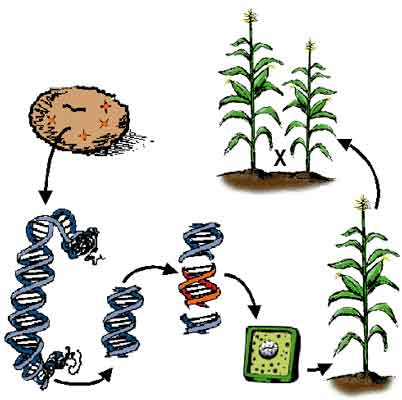 এই ধরনের ধানের বীজ রাখা যায় না,এক প্রজন্মেই বীজের গুণাগুণ শেষ।
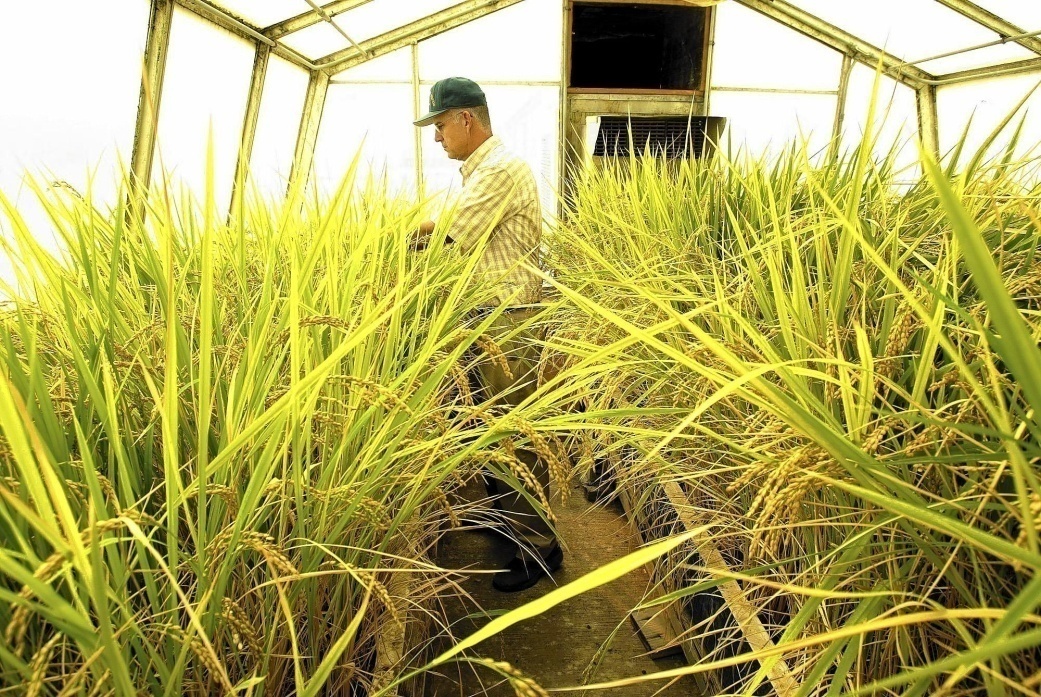 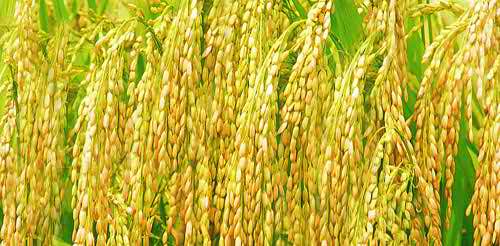 অধিকাংশ ফসলের  জাত মৌসুম নির্ভরশীল হওয়ার প্রয়োজন হয়না।
সুপার হাইব্রিড ধান
আগের তুলনায় হেক্টর প্রতি সাতগুণ ফলন বেশী পাওয়া যায়।
[Speaker Notes: স্লাইড নং-১১-  এই স্লাইডের মাধ্যমে জিনগত অর্থাৎ বংশগতি গত পরিবর্তন ঘটাতে সক্ষম, সুবিধা:
  চীনের ধান গবেষকগণ দাবী করেছেন আগামী প্রজন্মের ধান জাতগুলো এখনকার চাইতে দ্বিগুণ উৎপাদন দেবে, অধিকাংশ ফসলের  জাত মৌসুম নির্ভরশীল হওয়ার প্রয়োজন হয়না। আগের তুলনায় হেক্টর প্রতি সাতগুন ফলন বেশী পাওয়া যায়, অসুবিধা
: এই ধরনের ধানের বীজ রাখা যায় না,এক প্রজন্মেই বীজের গুণাগুণ শেষ সুপার হাইব্রিড ধান. তা দেখানো হয়েছে।]
বাংলাদেশের কৃষি
এই ধরনের ধানবীজের জন্য বাংলাদেশের চাষীদের বীজ ব্যবসায়ীদের মুখাপেক্ষী হওয়ার প্রয়োজন হয় না।
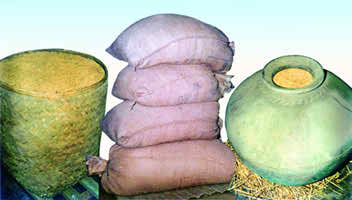 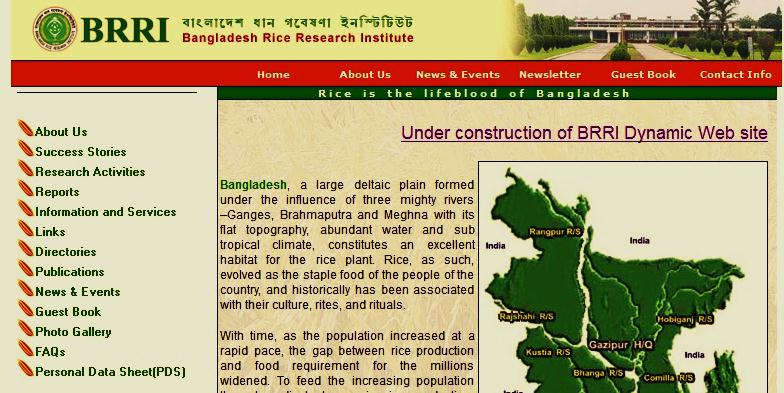 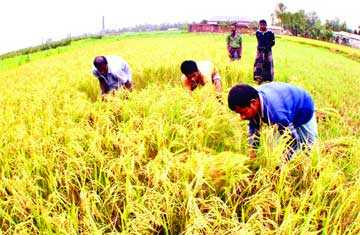 ধানবীজের জন্য ৮৫% চাষিরা নিজেরাই সংরক্ষণ ও ব্যবহার করেন
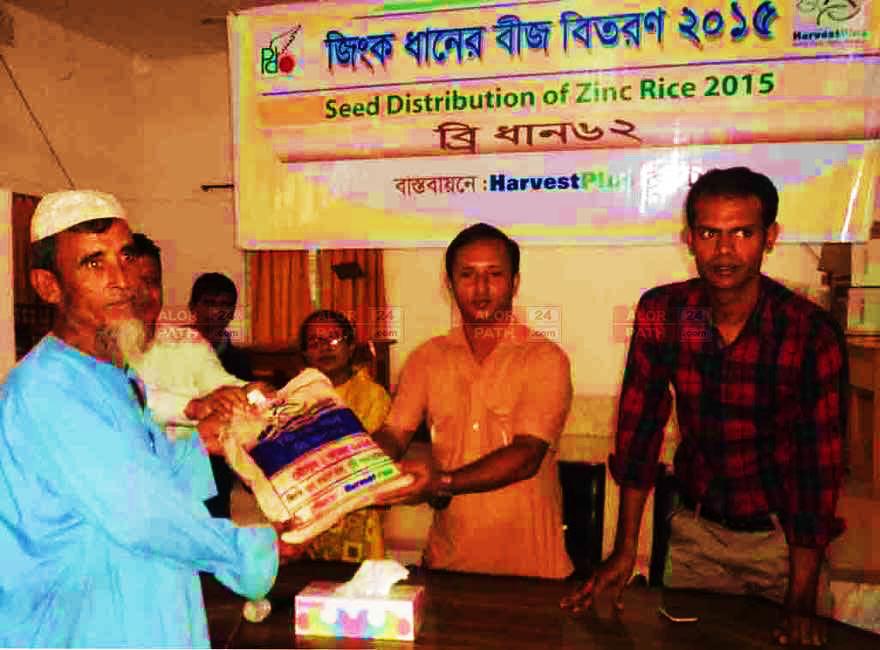 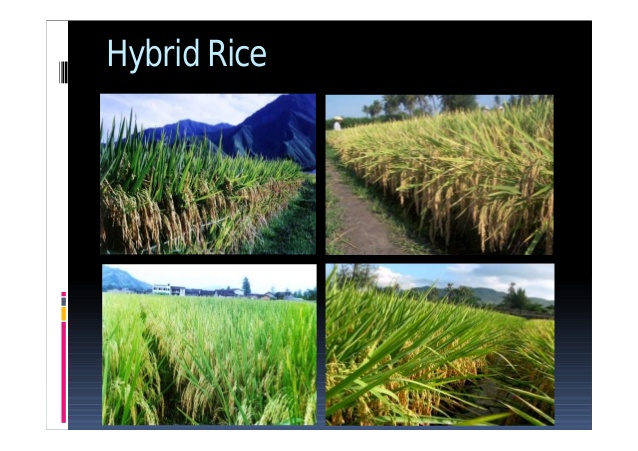 [Speaker Notes: স্লাইড নং-১২- এই স্লাইডের মাধ্যমে জিনগত বীজের ক্ষেত্রে বাংলাদেশি কৃষির সমস্যা – এক প্রজন্মেই বীজের গুনাগুণ শেষ। এবং বাংলাদেশি কৃষক সমাজ তথা চাষিরা এই ধরনের ধানবীজের জন্য বাংলাদেশের চাষিদের বীজ ব্যবসায়ীদের মুখাপেক্ষী হওয়ার প্রয়োজন হয় না। ধানবীজের জন্য ৮৫% চাষিরা নিজেরাই সঞ্চয় ও ব্যবহার করেন,এই কারনে বাংলাদেশ ধান গবেষণা ইন্সটিটিউট উচ্চ ফলনশীল ধান জাত কৃষকদের হাতেই তুলে দিচ্ছেন।তা দেখানো হয়েছে।]
বাংলাদেশ কৃষি বিশ্ববিদ্যালয় ও ধান গবেষণা ইন্সটিটিউটে টার্মিনেটর টাইপ সুপার ধান উৎপাদনের জন্য জোর গবেষণা চালান।
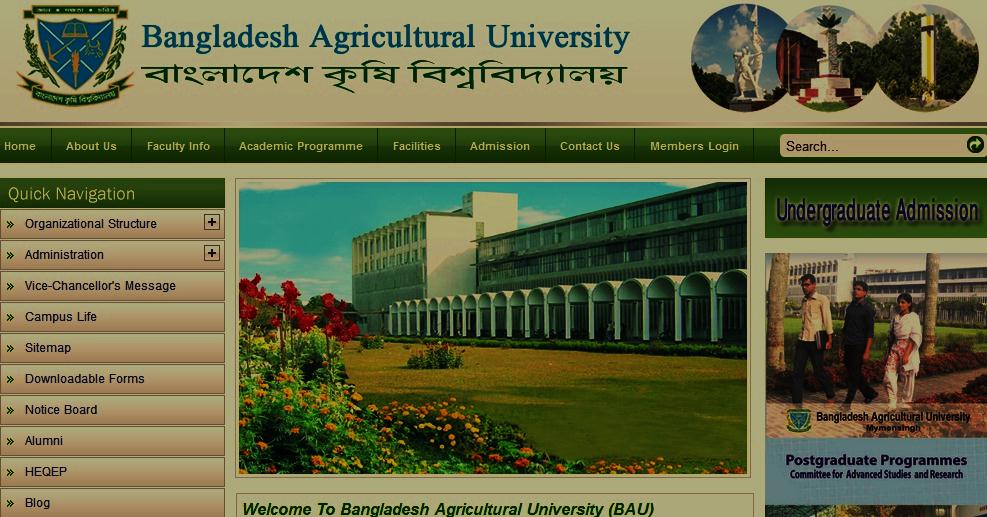 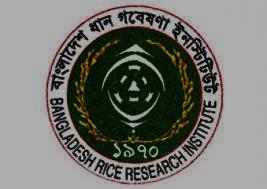 সুপার হাইব্রিড ধান উৎপাদনের জন্য জোর গবেষণা চলছে।
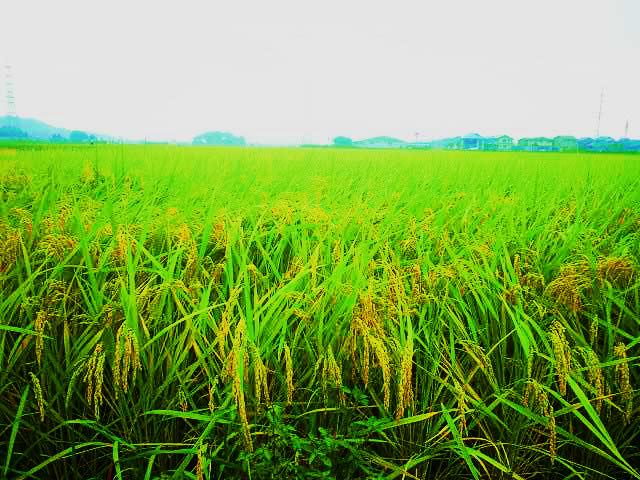 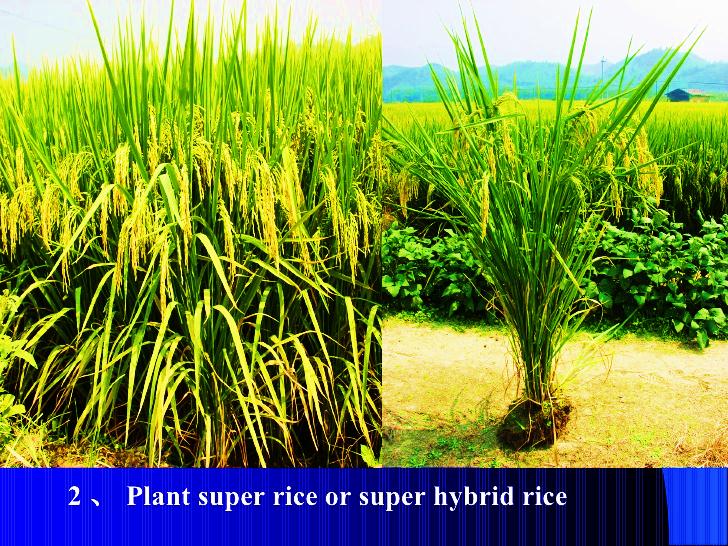 সুপার হাইব্রিড ধান
[Speaker Notes: স্লাইড নং-১৩- এই স্লাইডের মাধ্যমে  বাংলাদেশ কৃষি বিশ্ববিদ্যালয় ও ধান গবেষণা ইন্সটিটিউটে টার্মিনেটর টাইপ সুপার ধান উৎপাদনের জন্য জোর গবেষণা চালান।তা দেখানো হয়েছে।]
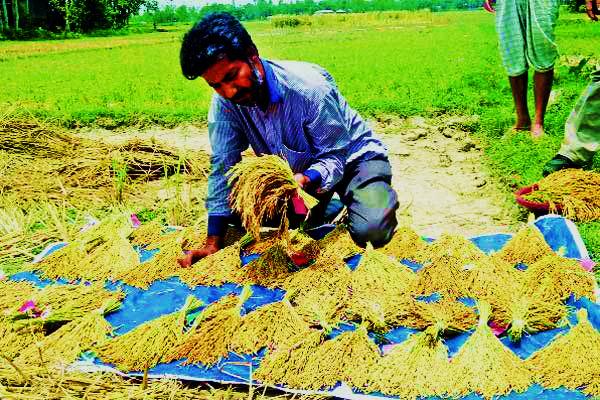 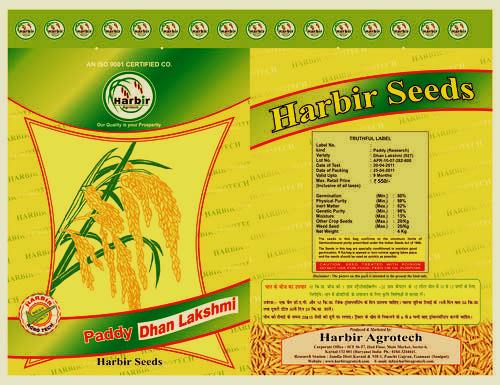 বীজ ব্যবসায়ী কোম্পানি উচ্চ ফলনশীল ধানের বীজ বাংলাদেশের চাষিদের সরবরাহ করছে।
বাংলাদেশ সরকারের অনুমতিক্রমে এই কোম্পানিগুলো দেশেই এই ধানবীজ উৎপাদন করছে।
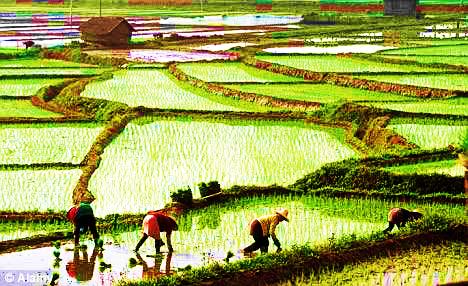 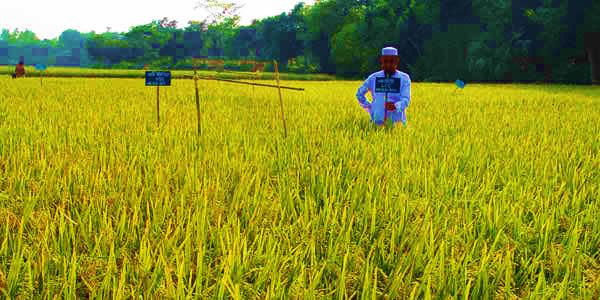 বাংলাদেশের চাষিরা এই অতি উচ্চ ফলনশীল ধান উৎপাদনের অভিজ্ঞতা অনেক চাষির হয়েছে।
পরীক্ষামূলকভাবে সীমিত আকারে এ জাতীয় ধান উৎপাদন হচ্ছে।
[Speaker Notes: স্লাইড নং-১৪- এই স্লাইডের মাধ্যমে বাংলাদেশের চাষিরা এই অতি উচ্চ ফলনশীল ধান উৎপাদনের অভিজ্ঞতা, বীজ ব্যবসায়ী কোম্পানি উচ্চ ফলনশীল ধানের বীজ বাংলাদেশের চাষিদের সরবরাহ করা, বাংলাদেশ সরকারের অনুমতিক্রমে এই কোম্পানিগুলো দেশেই এই ধানবীজ উৎপাদন করছে , পরীক্ষামূলকভাবে সীমিত আকারে এ জাতীয় ধান উৎপাদন হচ্ছে।]
দলগত কাজ
ধান বীজ উৎপাদনে বাংলাদেশের কৃষকরা সার্বভৌম কেন ?ব্যাখ্যা কর।
[Speaker Notes: স্লাইড নং-১৫- দলীয় কাজ]
মূল্যায়ন
১। চীনের আলোচিত অত্যাধুনিক ধানের বীজকে কী বলে?
২। বাংলাদেশ, ভারত, চীন, ভিয়েতনাম এই চারটি দেশের প্রধান উৎপাদিত ফসল কী?
৩। BRRI এর পূর্ণরূপ কী?
৪। বাংলাদেশের কত শতাংশ চাষি নিজেরাই বীজ সঞ্চয় ও ব্যবহার করে থাকেন?
[Speaker Notes: স্লাইড নং-১৬-মূল্যায়ন]
বাড়ীর কাজ
চীন দেশের সাথে বাংলাদেশের কৃষির তুলনা ব্যাখ্যা কর।
[Speaker Notes: স্লাইড নং-১৭-বাড়ীর কাজ]
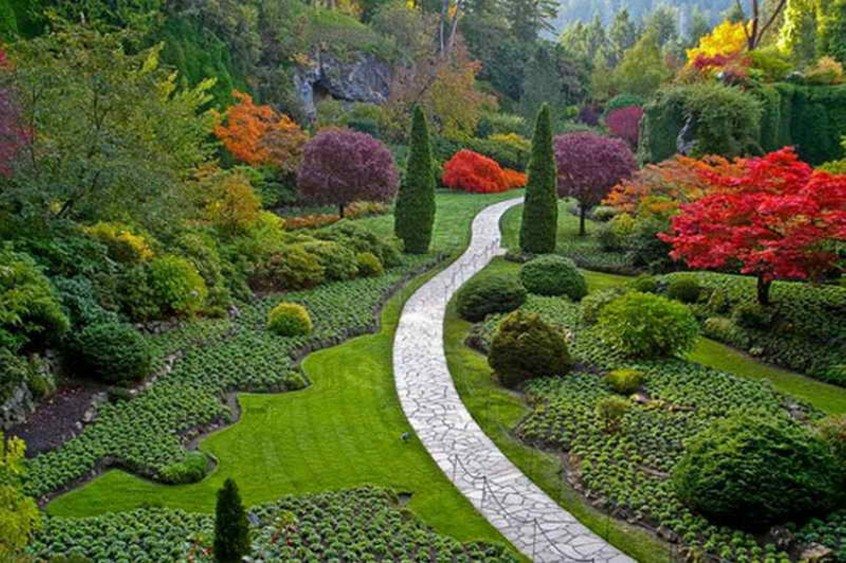 সকলকে ধন্যবাদ
[Speaker Notes: স্লাইড নং- ১৮ –সমাপ্তি।]